The Effect of TEA, 4-AP and in Combination on Primary Sensory Neurons in a Crustacean Model
Hannah Tanner
Lab of Dr. Robin Cooper, PhD
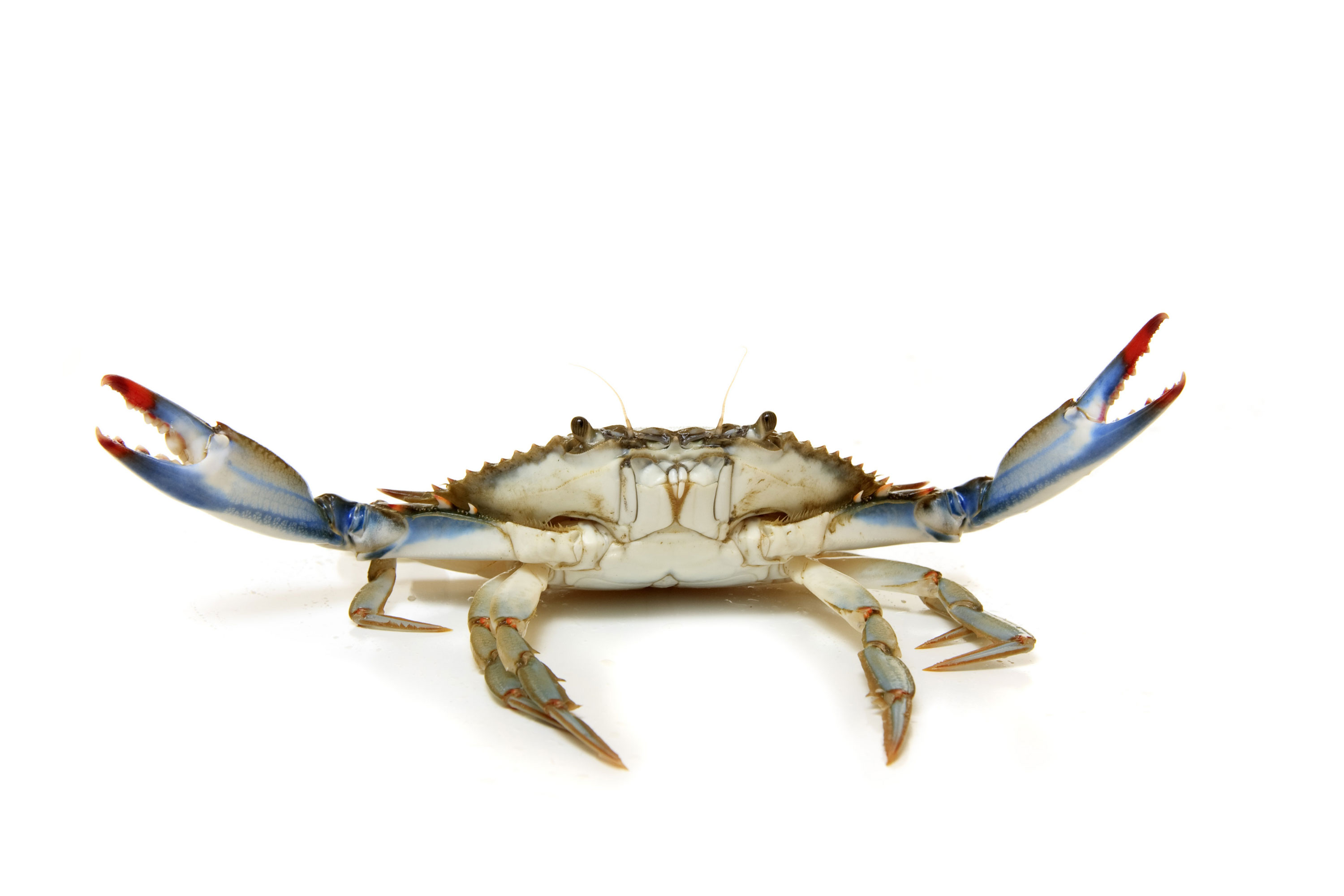 Tetraethylammonium chloride (TEA)
4-Aminopyridine
 (4-AP)
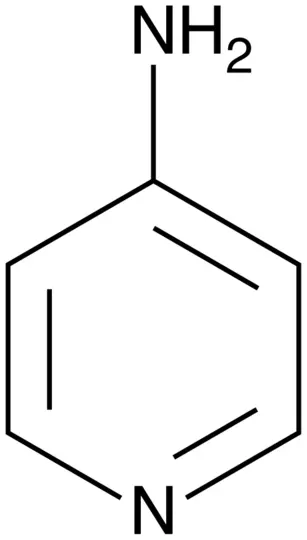 Model Organism: Blue Crab
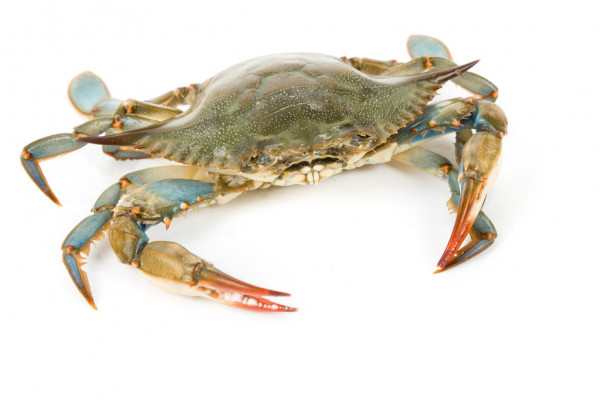 [Speaker Notes: Dissected, suction electrode placed in it.]
Control Group: Saline
A: Saline
	solution changed
	exercised 20x

B: Saline
	solution changed
	exercised 20x

C: Saline
2 sec
100mM 4-AP
A: Saline

	solution changed to 100mM 4-AP
	waited 10 minutes
	exercised 20x

B: 100mM 4-AP
	
	solution changed to saline washout
	waited 10 minutes
	exercised 20x

C: Saline wash
2 sec
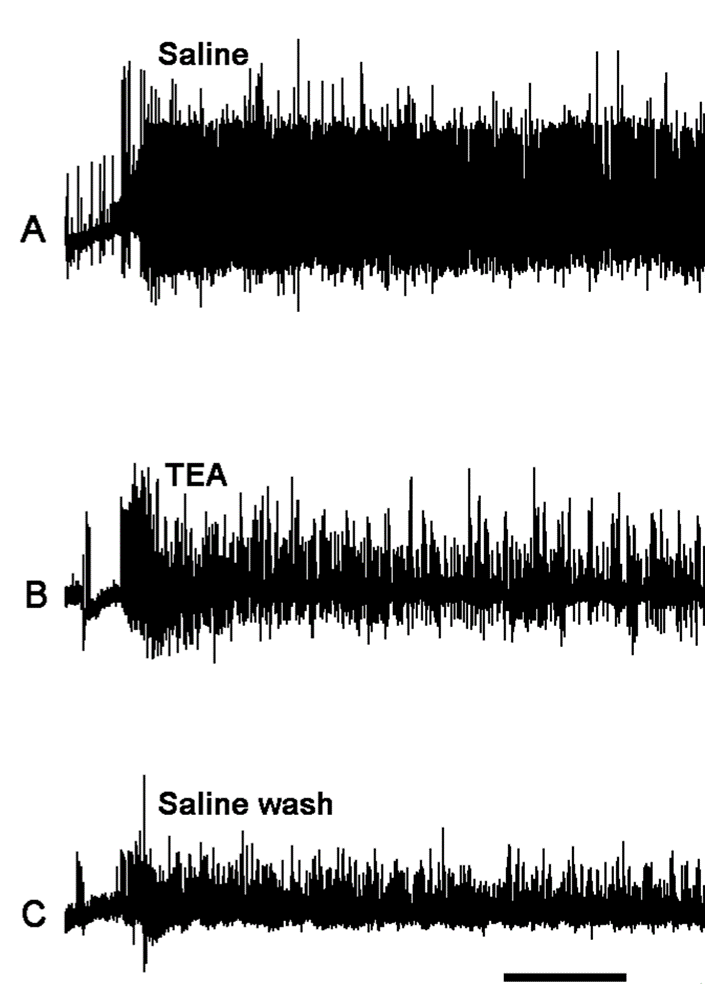 50mM TEA
A: Saline

	solution changed to 50mM TEA
	waited 20 minutes
	exercised 20x

B: 50mM TEA
	
	solution changed to saline washout
	waited 20 minutes
	exercised 20x

C: Saline wash
2 sec
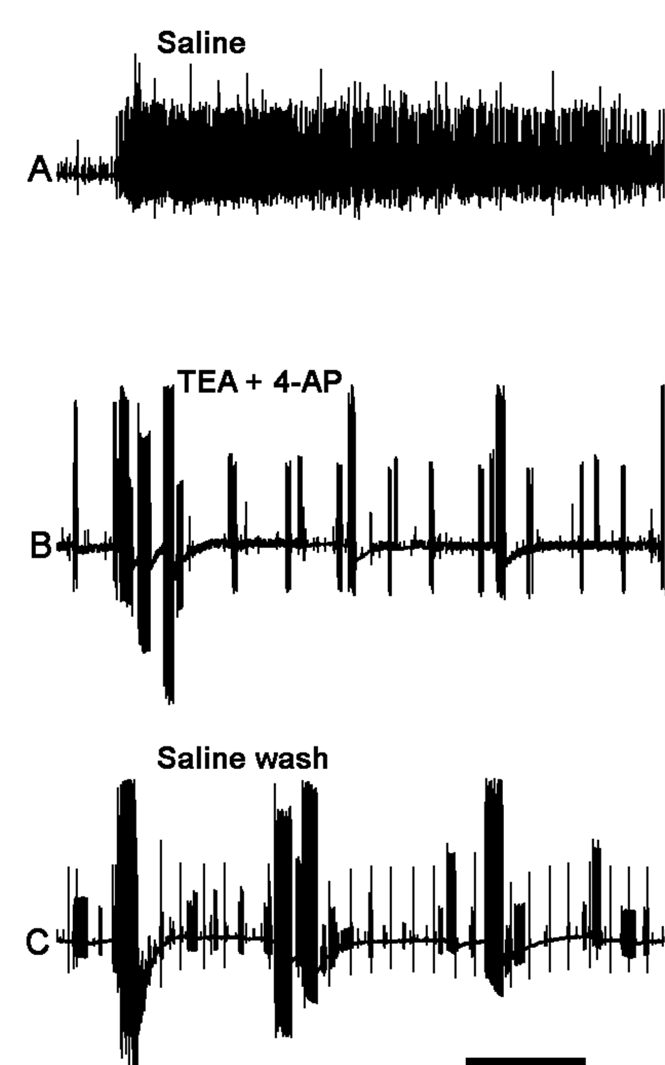 50mM TEA and 100mM 4-AP
A: Saline

	solution changed to 50mM TEA and 100mM 4-AP
	waited 20 minutes
	exercised 20x

B: 50mM TEA and 100mM 4-AP
	
	solution changed to saline washout
	waited 20 minutes
	exercised 20x

C: Saline wash
2 sec
Counting
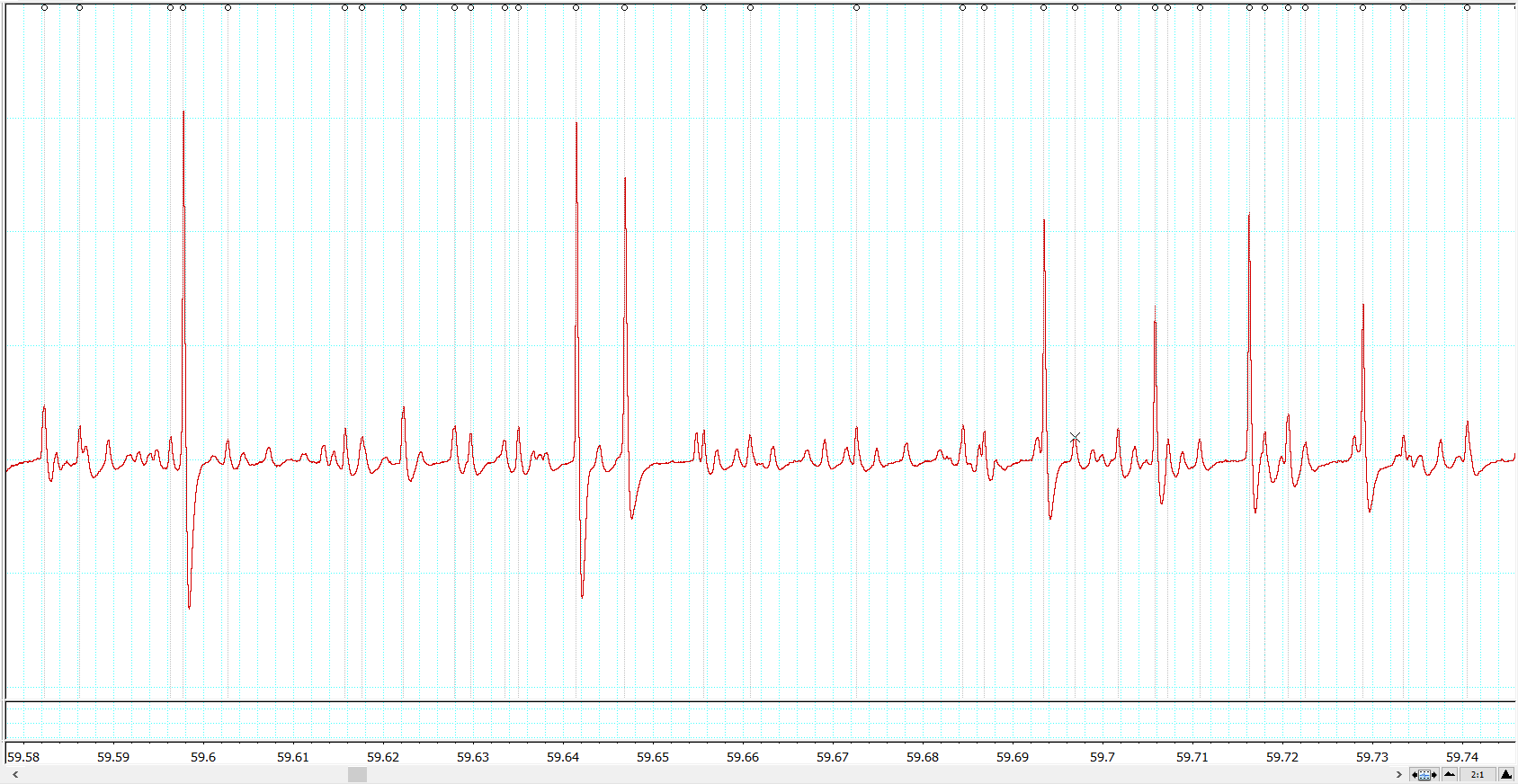 ????
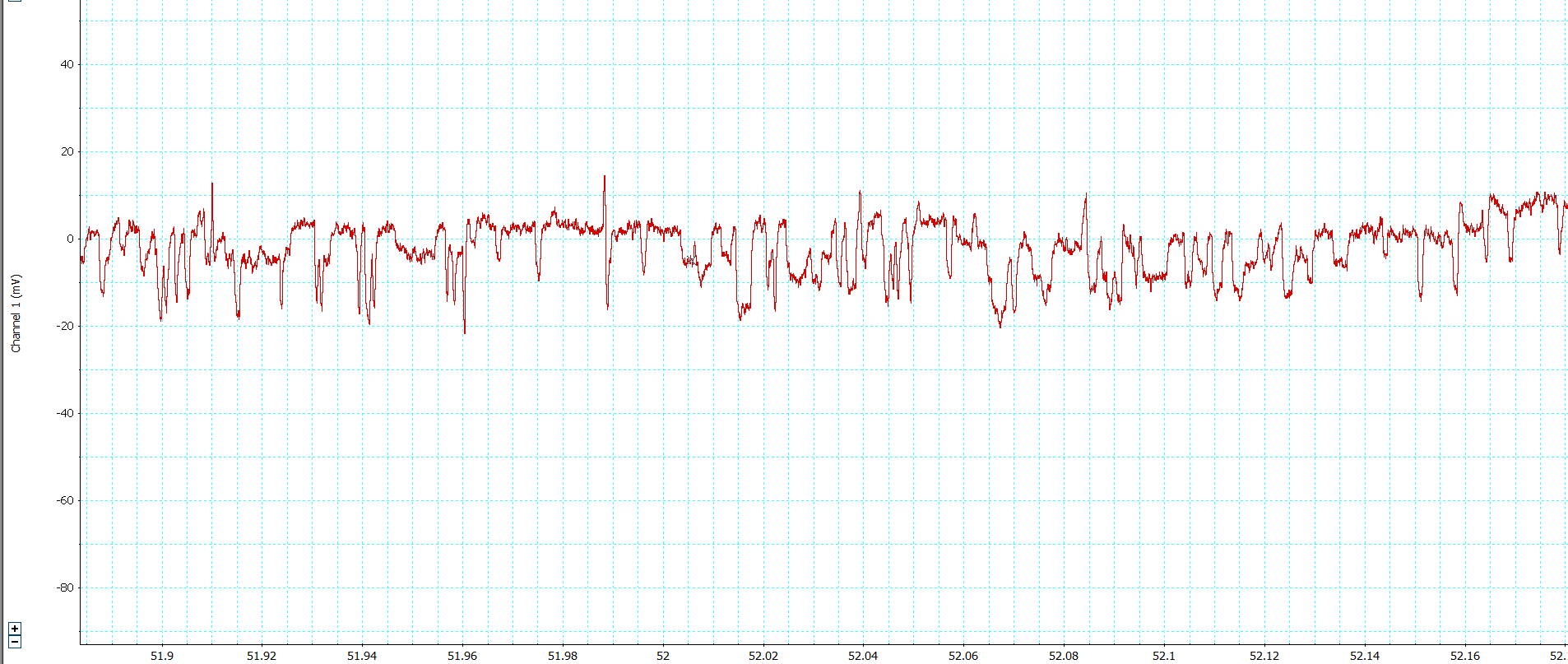 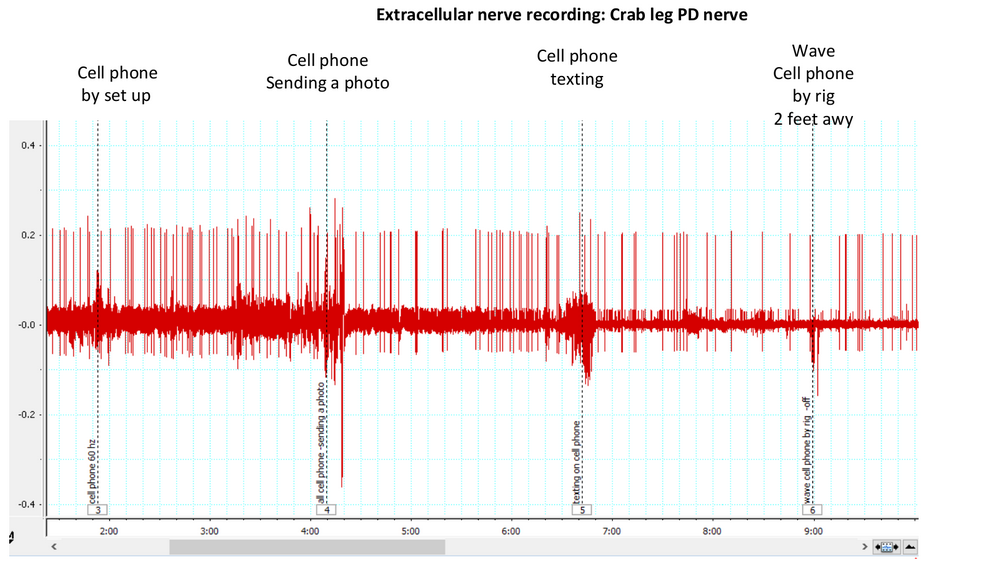 Number of spikes in each preparation within a 10 second interval
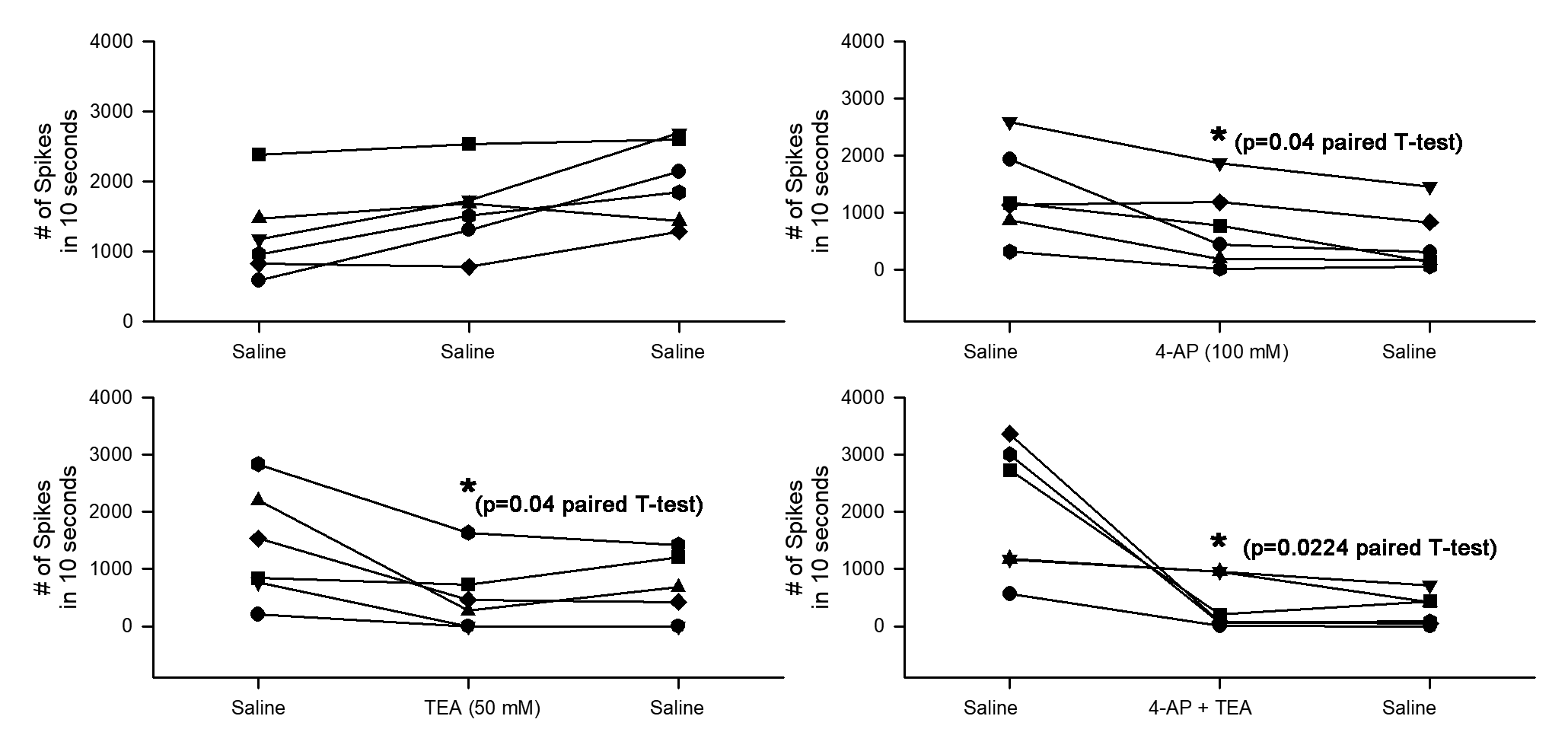 Percent Decrease
Conclusion
1. 4-AP at 100mM concentration depressed the activity of the primary sensory neurons.

2. Likewise, TEA at 50mM concentration also depressed sensory nerve activity. 

3. When 4-AP and TEA were combined, the activity was depressed at a less than additive effect of the two compounds effect combined.
Replication and Validity
Course-based
Undergraduate
Research
Experience
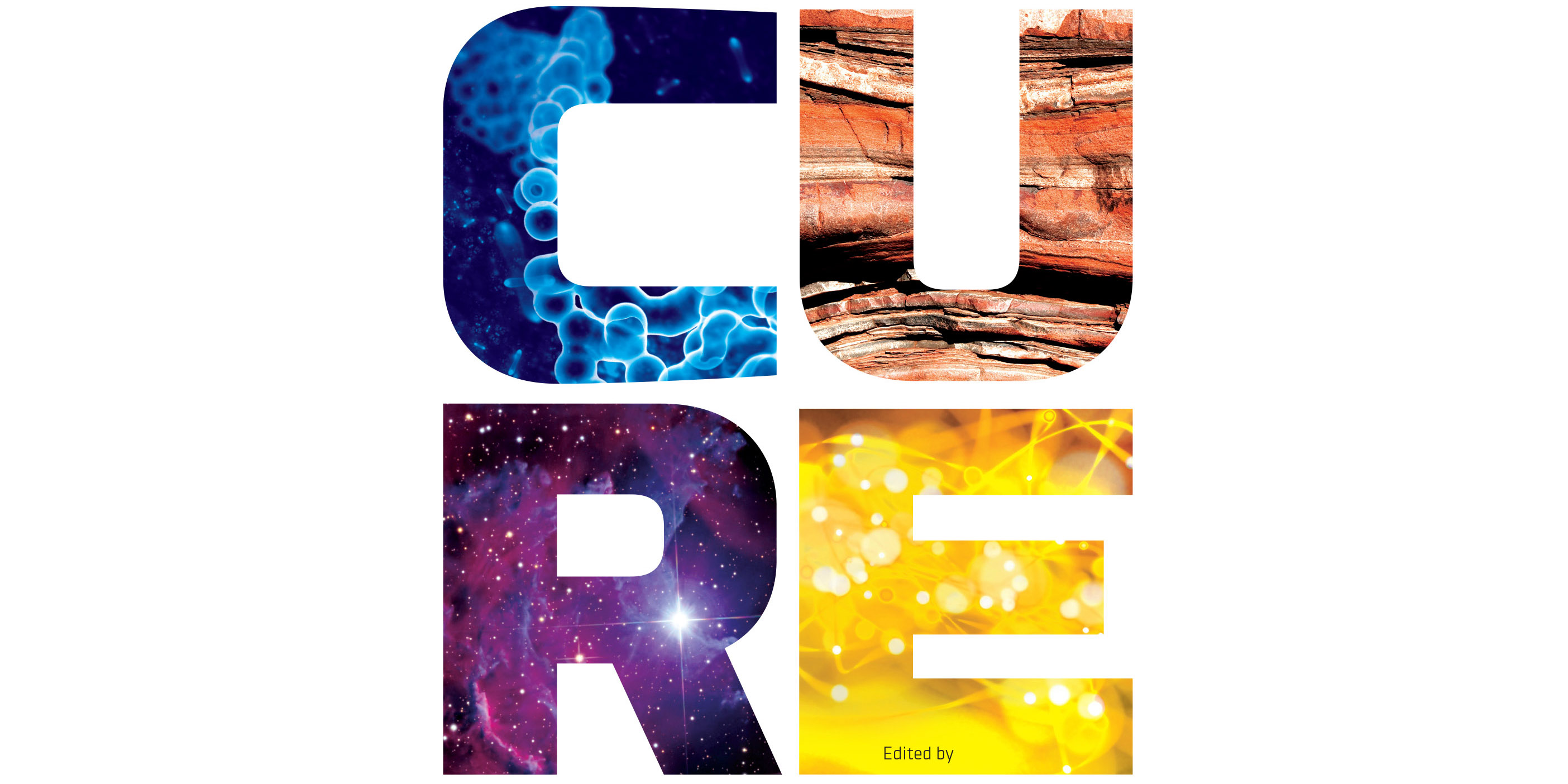 Waterman, Rory, and Jen Heemstra, eds. Expanding the CURE model: course-based undergraduate research experience. Research corporation for science advancement, 2018.
A
Replication and Validity
>
Authentic
Course-based
Undergraduate
Research
Experience
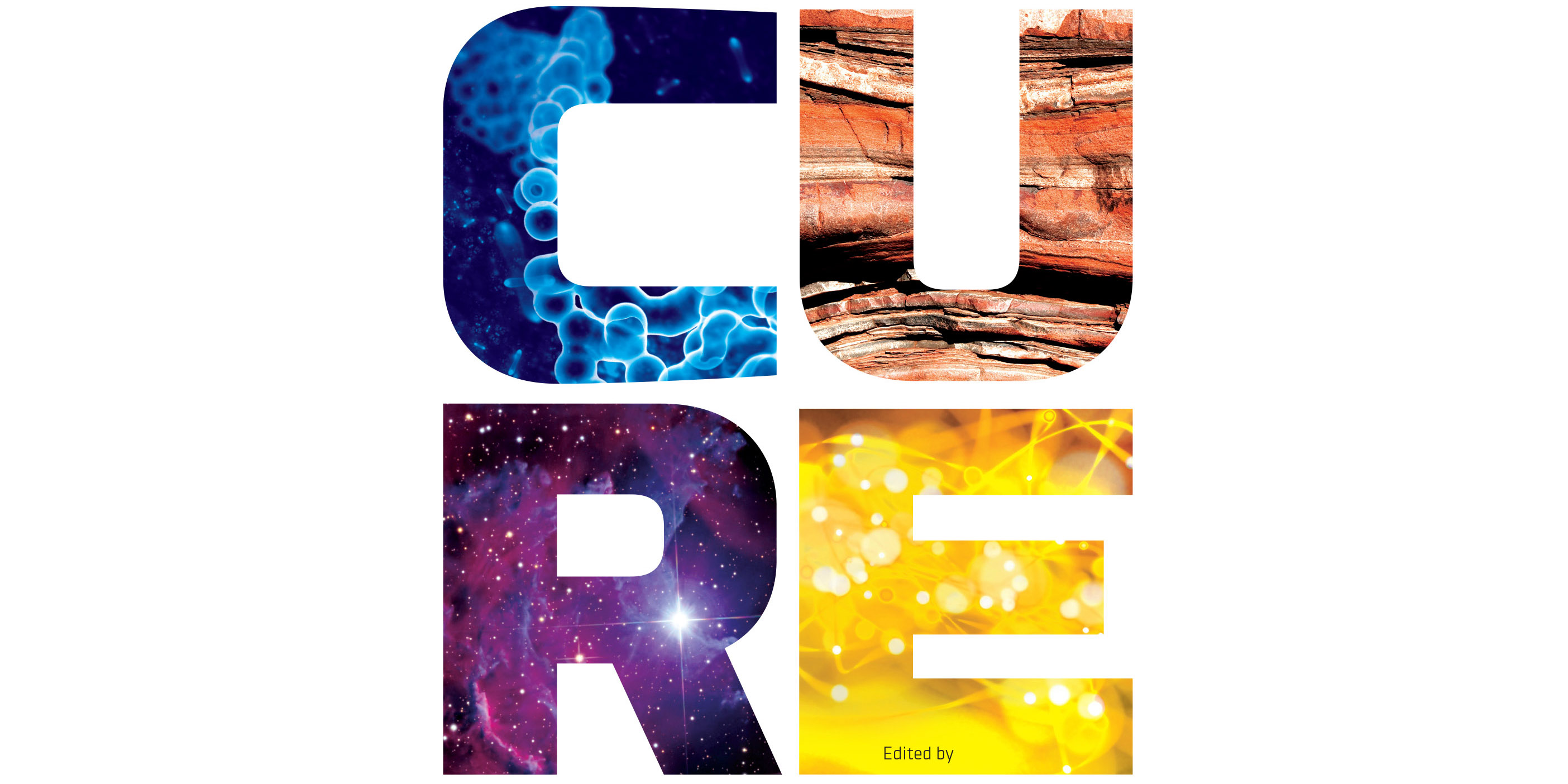 Waterman, Rory, and Jen Heemstra, eds. Expanding the CURE model: course-based undergraduate research experience. Research corporation for science advancement, 2018.
Future Directions
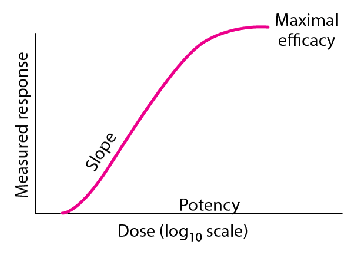 Thank you!Questions?
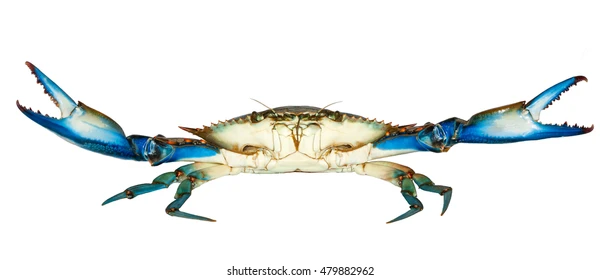